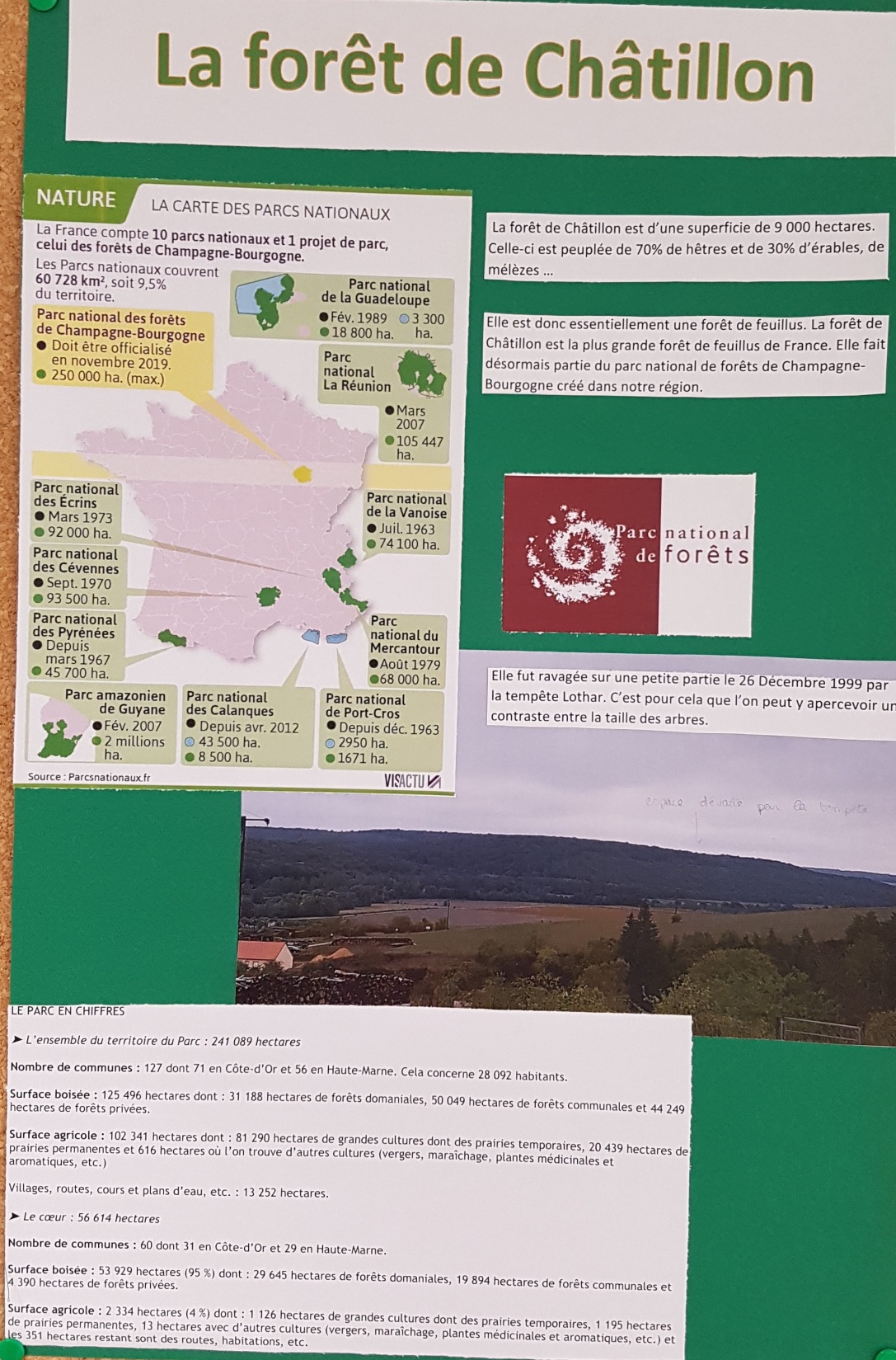 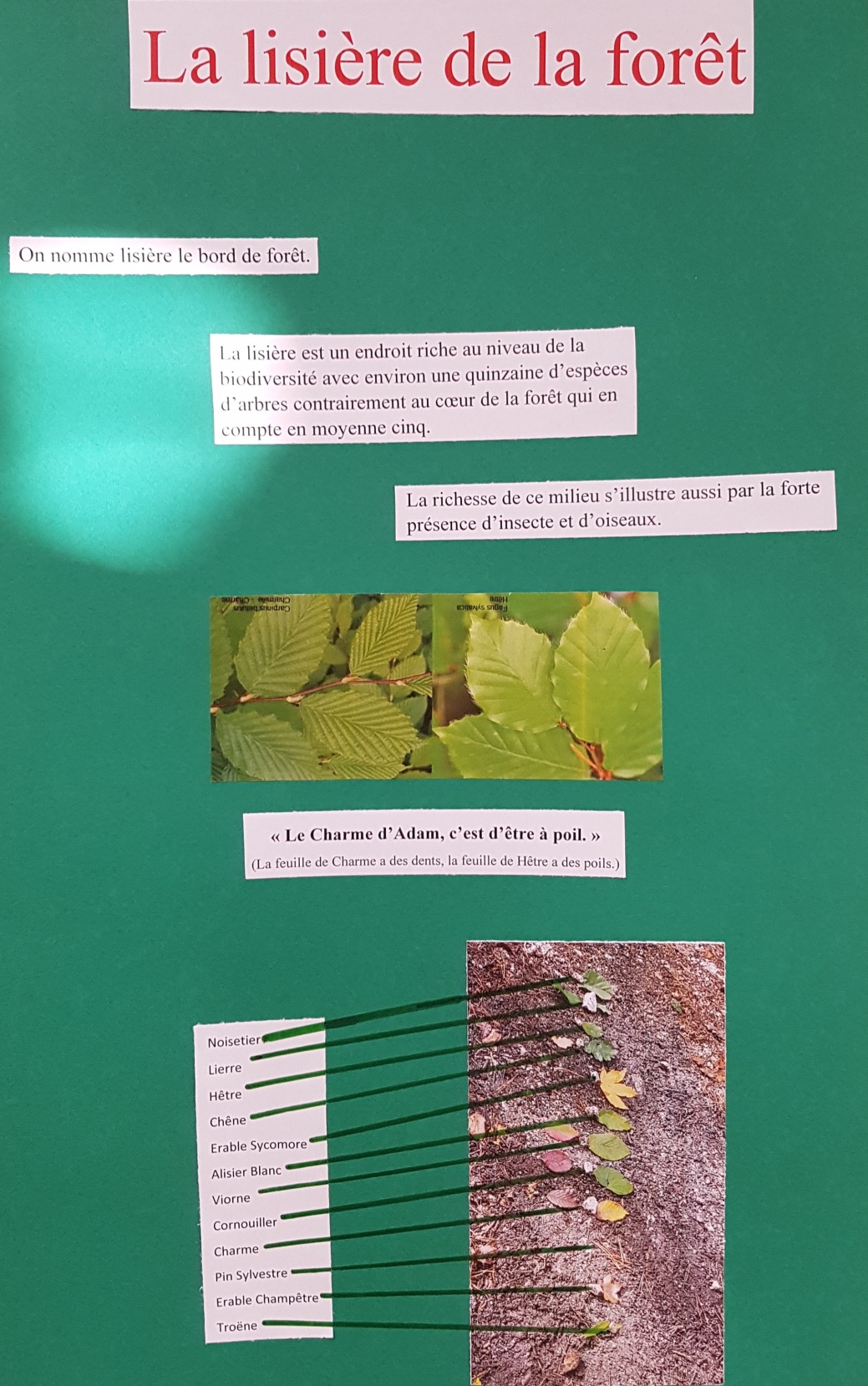 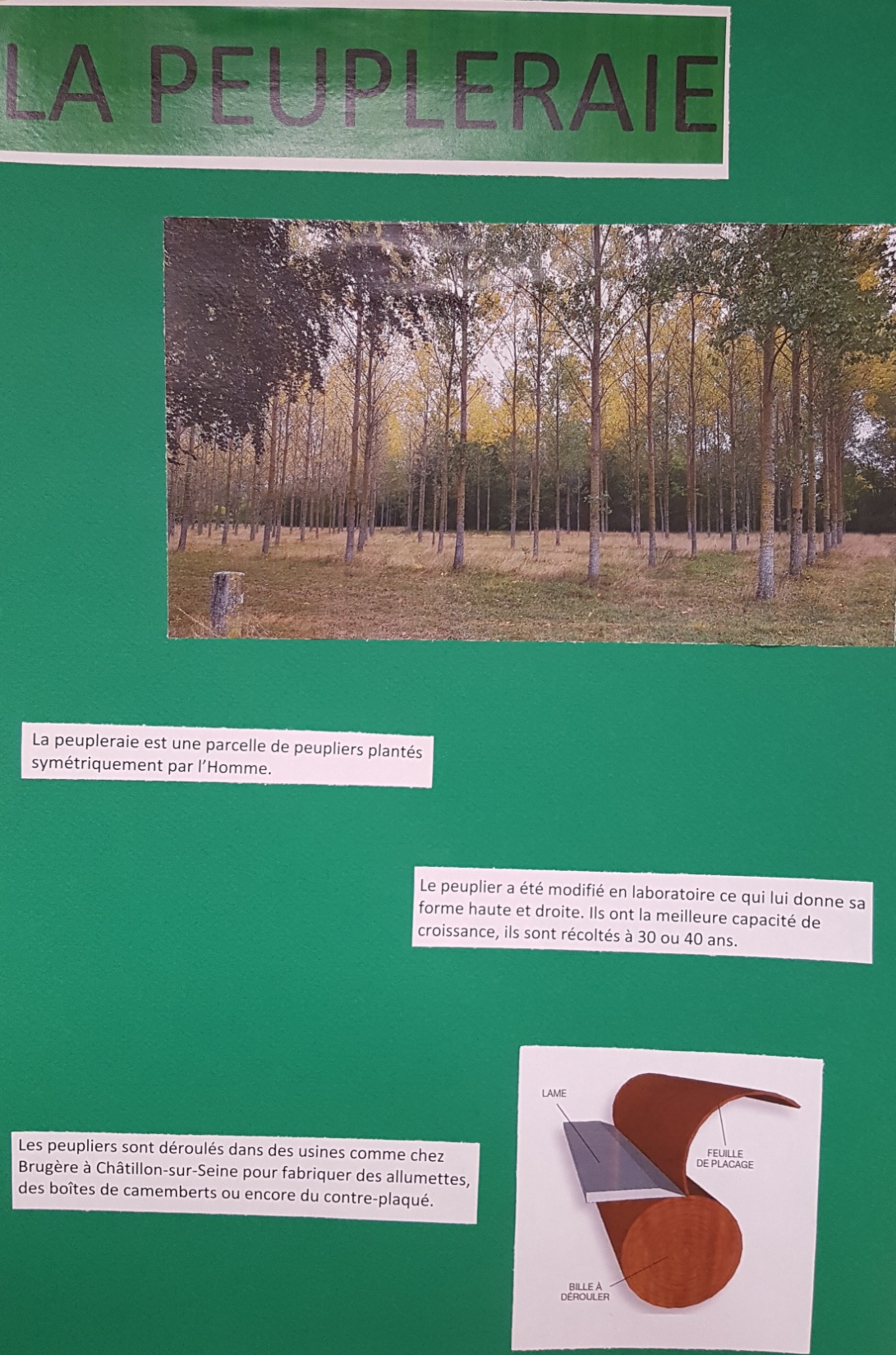 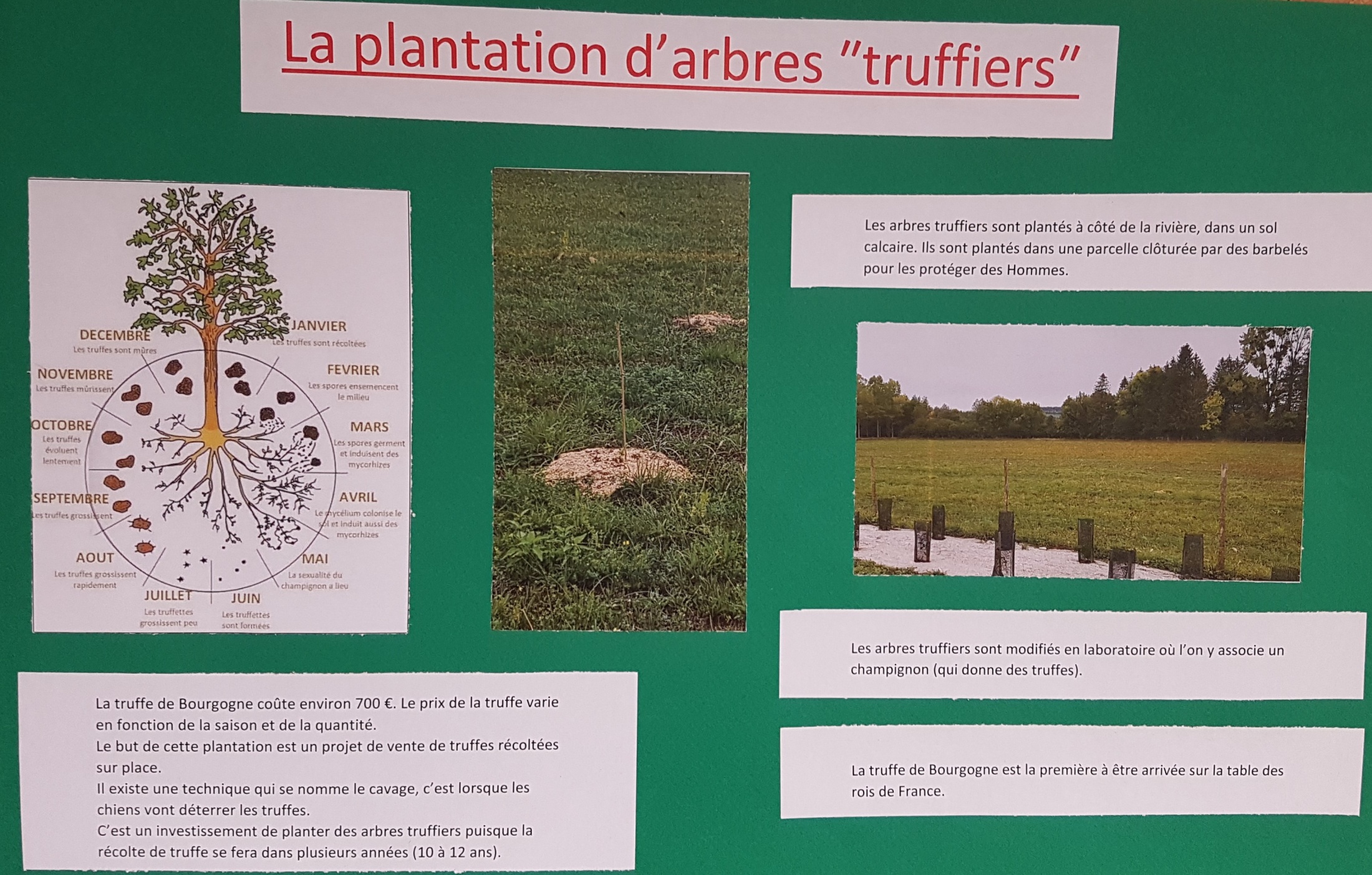 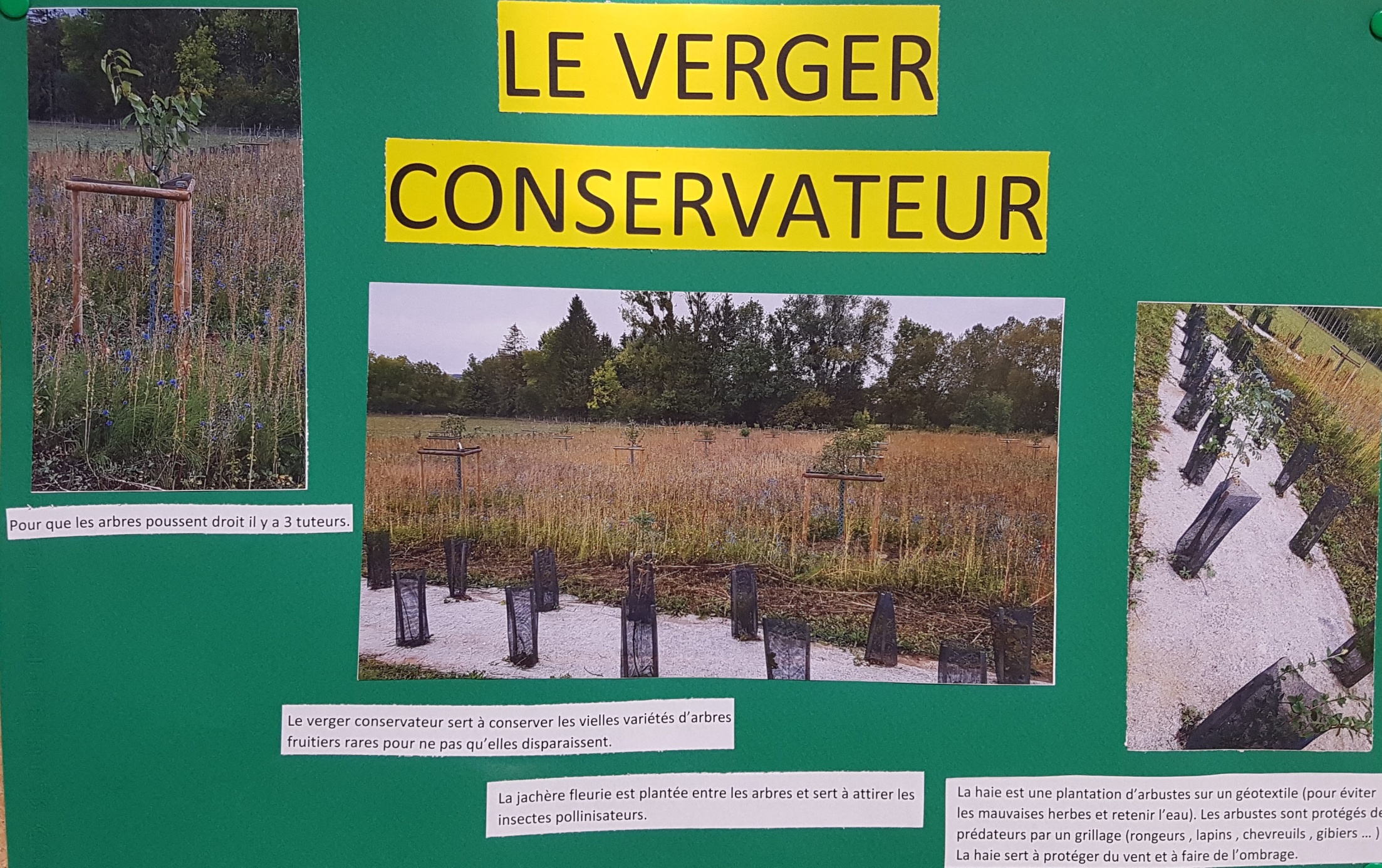 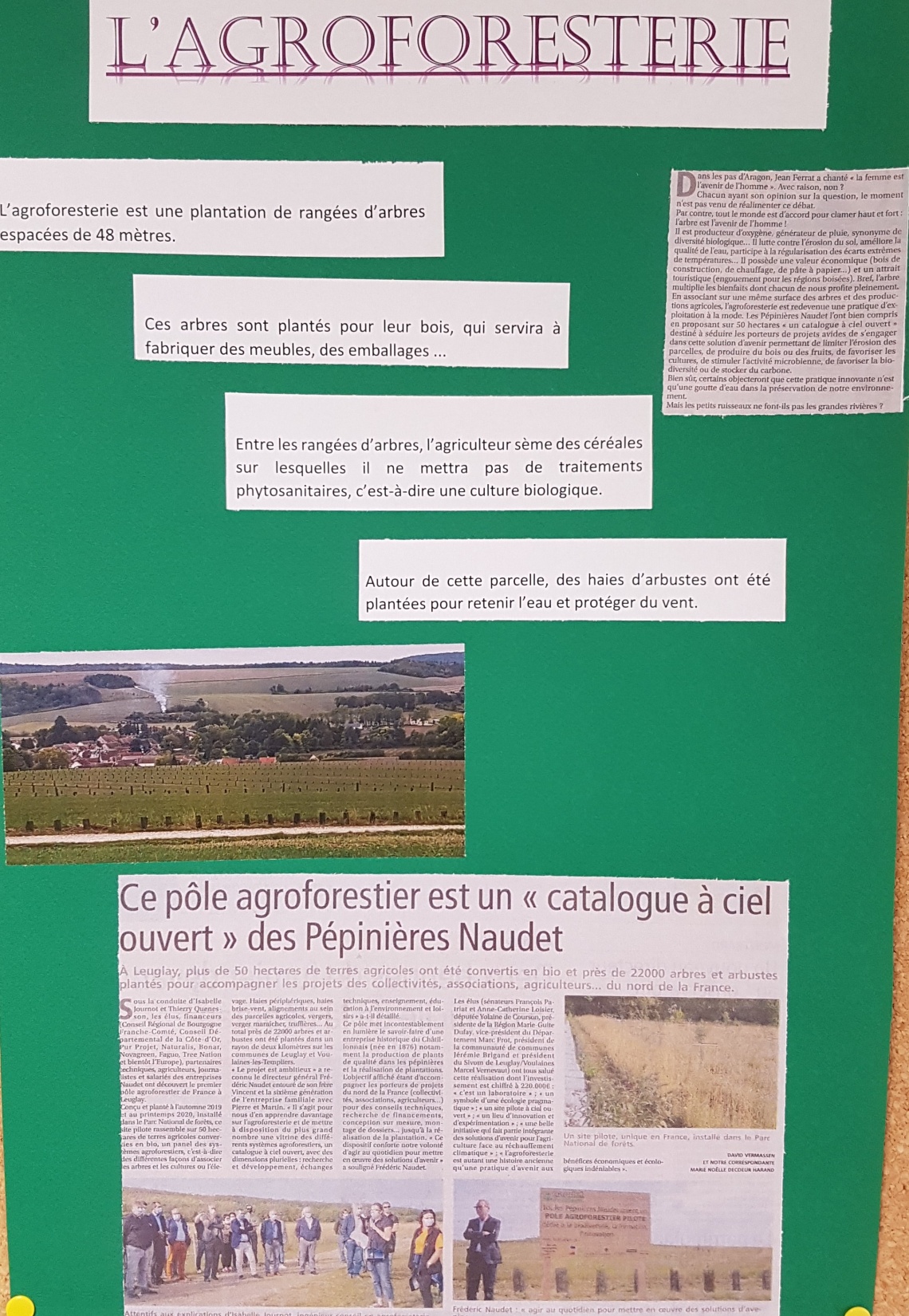 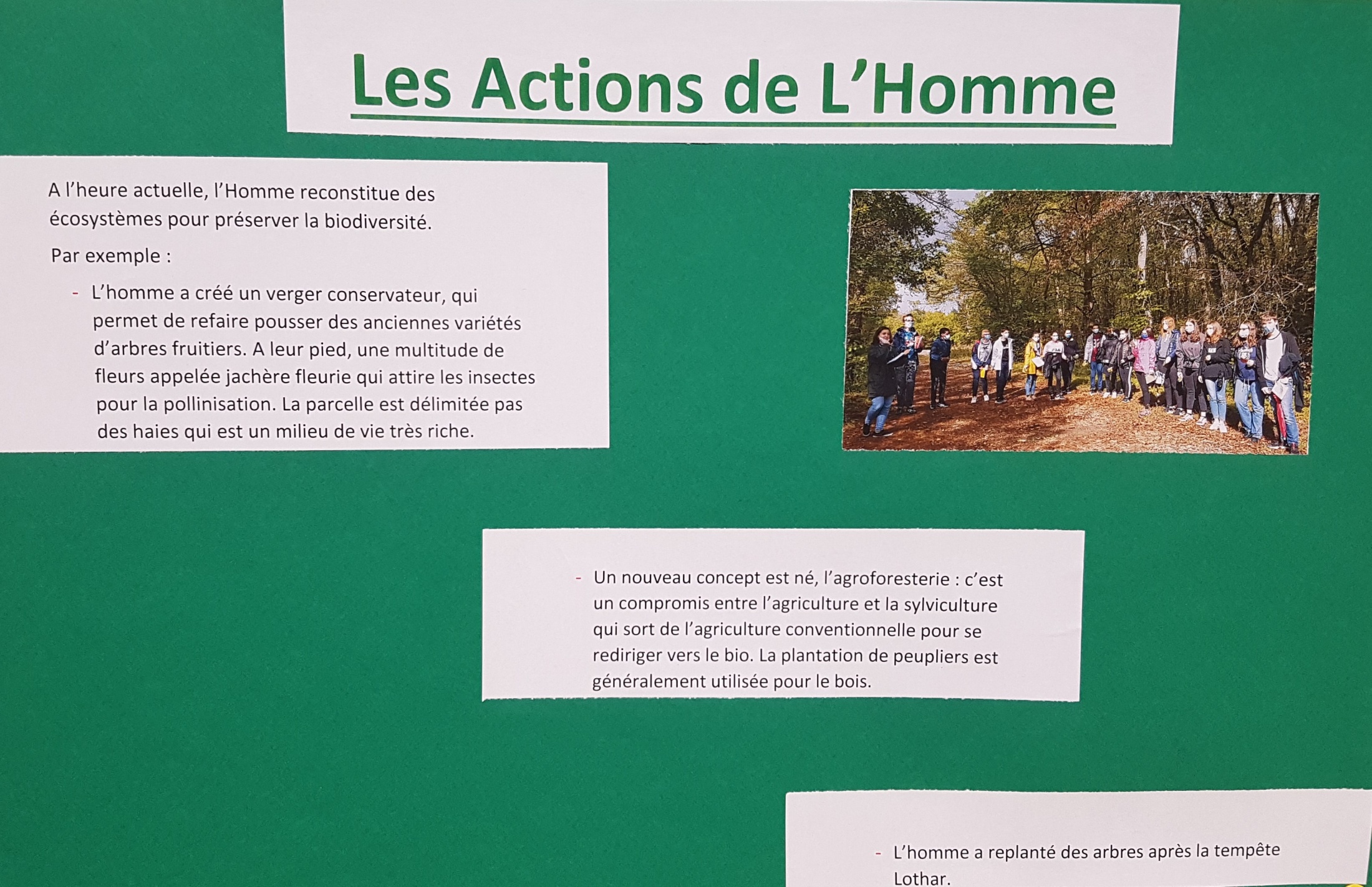 Panneaux réalisés par les élèves de Seconde D